COORDINACIÓN GENERAL  DE SERVICIOS PUBLICOS MUNICIPALES                                                                                                                                                 DIRECCION DE MANTENIMIENTO DE VIALIDADES Y PAVIMENTOS                                                                                                                 INFORME SEMANAL DE ACTIVIDADES SEMANA DEL  DE 05 JUNIO   AL  09  DE  JUNIO     DEL  2017
EL TAPATIO : C.PRIV BUGAMBILIAS ENTRE CALLE BUGAMBILIAS.
BACHEO EN EMPEDRADO
COORDINACIÓN GENERAL  DE SERVICIOS PUBLICOS MUNICIPALES                                                                                                                                                 DIRECCION DE MANTENIMIENTO DE VIALIDADES Y PAVIMENTOS                                                                                                                 INFORME SEMANAL DE ACTIVIDADES SEMANA DEL  DE 05 JUNIO   AL  09  DE  JUNIO     DEL  2017
BACHEO ASFALTO CALIENTE


 PARQUES DE SANTA MARIA: C. BAHIA TORTUGAS, C. BAHIA DE TODOS LOS SANTOS ,Y C. HUATULCO.
LOS OLIVOS: C.PROLONGACIÓN GONZALEZ GALLO.
 CENTRO: C. NIÑOS HEROES.
PARQUES DE SANTA CRUZ DEL VALLE: C. SANTA GERTRUDIS, AV. LA LLAVE  
LOMAS DE SAN MIGUEL : C.SAN JUAN EVANGELISTA.
PARQUES DE SANTA CRUZ DEL VALLE: C.BRIDA.
TAPATIO: C. BUGAMBILIA.
COORDINACIÓN GENERAL  DE SERVICIOS PUBLICOS MUNICIPALES                                                                                                                                                 DIRECCION DE MANTENIMIENTO DE VIALIDADES Y PAVIMENTOS                                                                                                                 INFORME SEMANAL DE ACTIVIDADES SEMANA DEL  DE 05 JUNIO   AL  09  DE  JUNIO     DEL  2017
MATERIALES UTILIZADOS Y M2 REPARADOS



ASFALTO CALIENTE : 89  TON
BACHEANDO UN TOTAL DE:671 M
BACHEO EN EMPEDRADO:656 M
COORDINACIÓN GENERAL  DE SERVICIOS PUBLICOS MUNICIPALES                                                                                                                                                 DIRECCION DE MANTENIMIENTO DE VIALIDADES Y PAVIMENTOS                                                                                                                 INFORME SEMANAL DE ACTIVIDADES SEMANA DEL  DE 05 JUNIO   AL  09  DE  JUNIO     DEL  2017
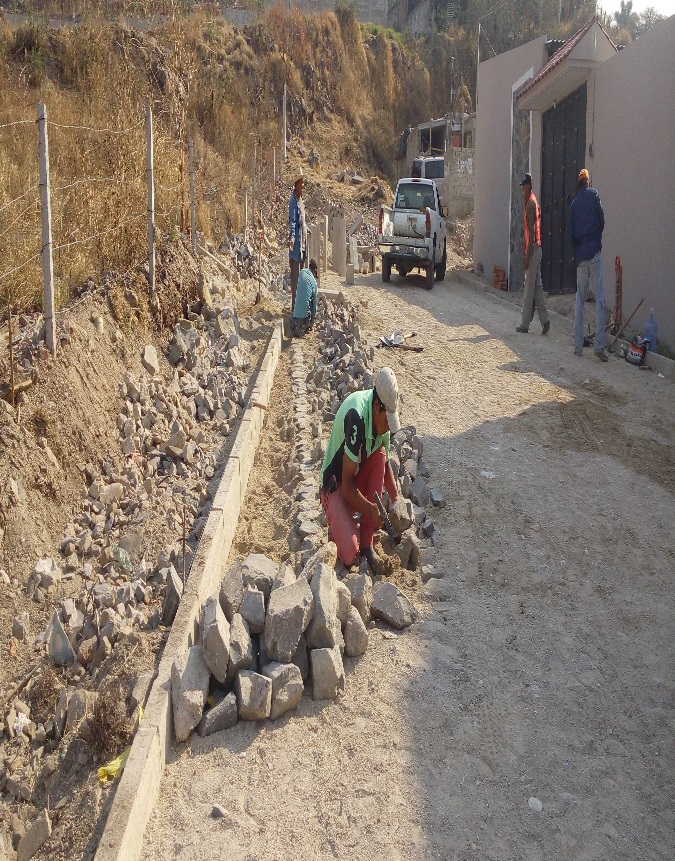 BACHEO EN EMPEDRADO
COORDINACIÓN GENERAL  DE SERVICIOS PUBLICOS MUNICIPALES                                                                                                                                                 DIRECCION DE MANTENIMIENTO DE VIALIDADES Y PAVIMENTOS                                                                                                                 INFORME SEMANAL DE ACTIVIDADES SEMANA DEL  DE 05 JUNIO   AL  09  DE  JUNIO     DEL  2017
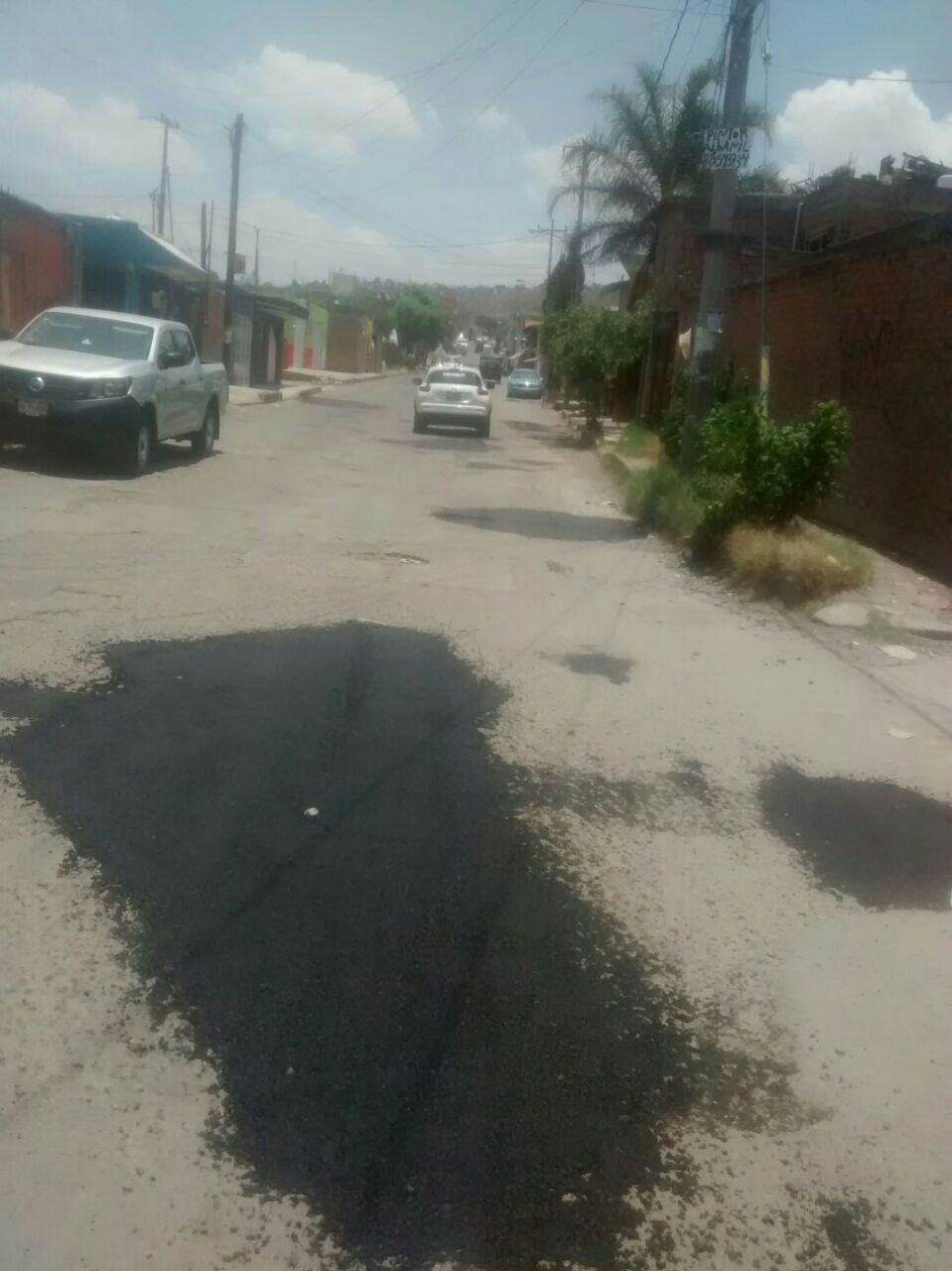 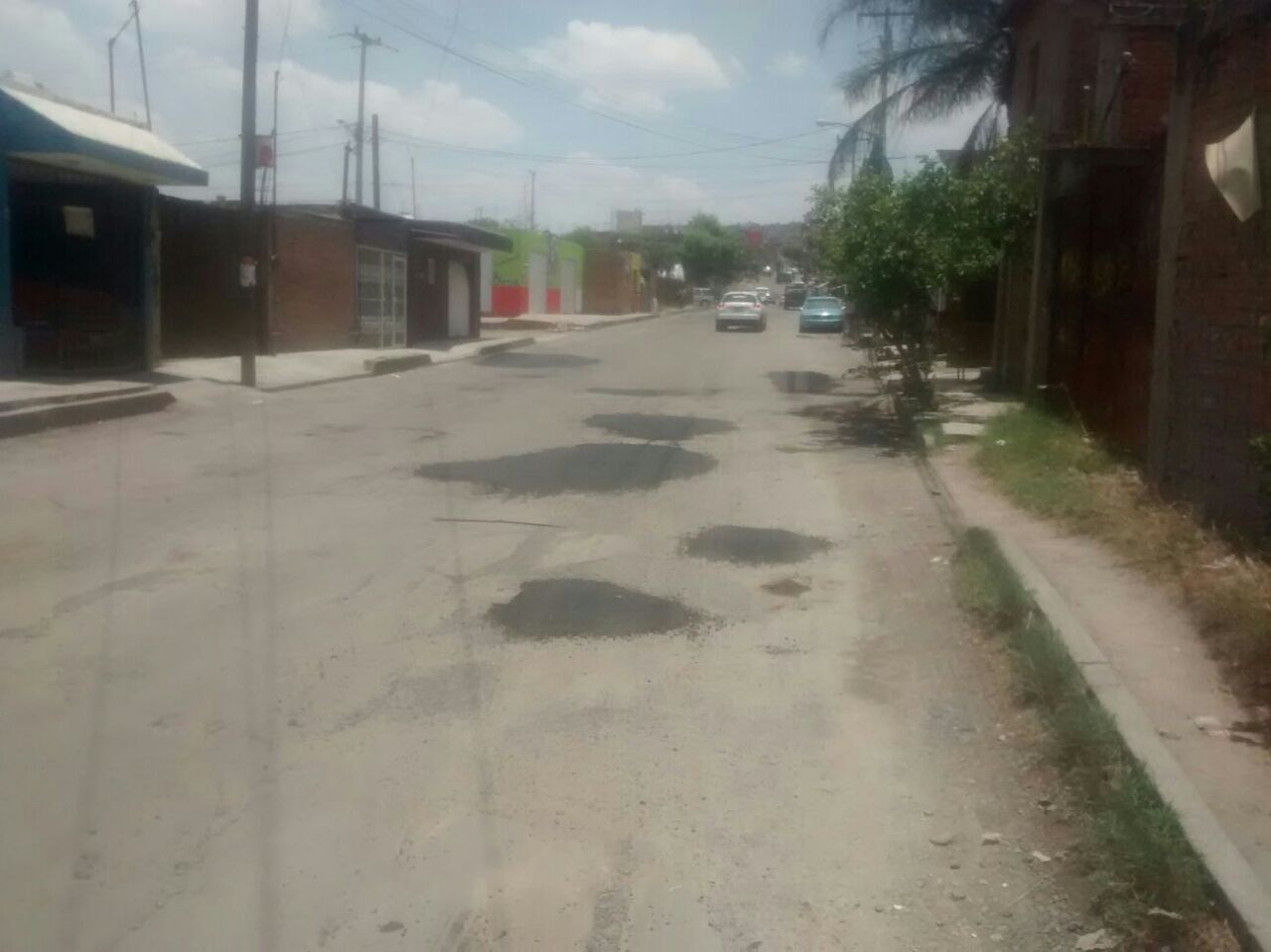 BACHEO EN ASFALTO CALIENTE